Министерство лесного хозяйства Красноярского края


Краевое государственное бюджетное профессиональное 
образовательное  учреждение
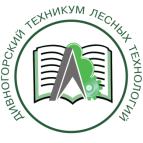 Дивногорский  техникум лесных технологий
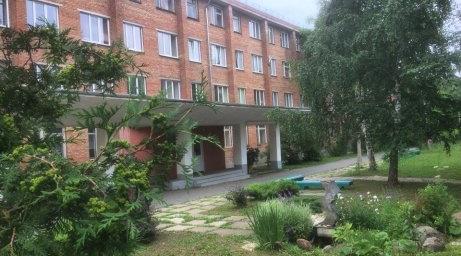 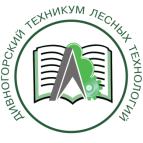 Дивногорск 
Дивногорск - город у Красноярской ГЭС, окружен горами и  большими лесными массивами. Развивается как кластер спорта и рекреаций.
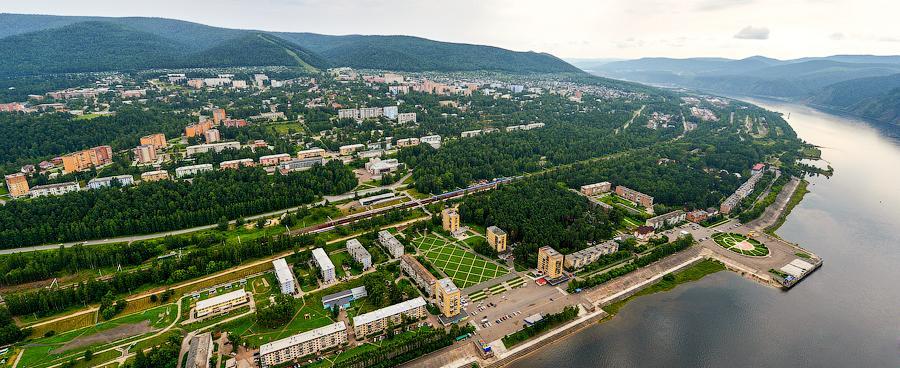 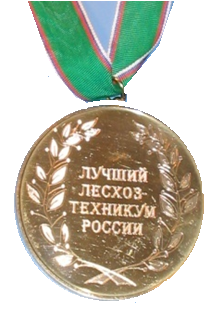 История
в 2020 году техникум отмечает свой 45-летний юбилей. За эти годы подготовлено более 7 тысяч профессионалов лесного хозяйства
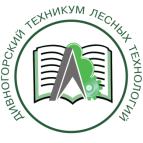 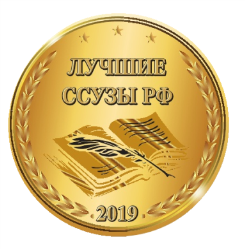 2020
1975                    1985                   2000               2015
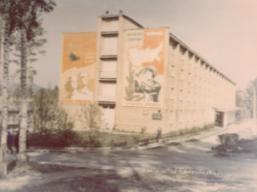 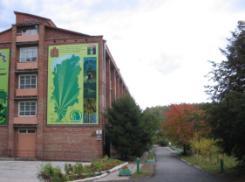 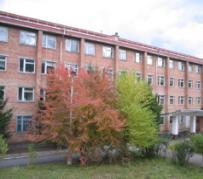 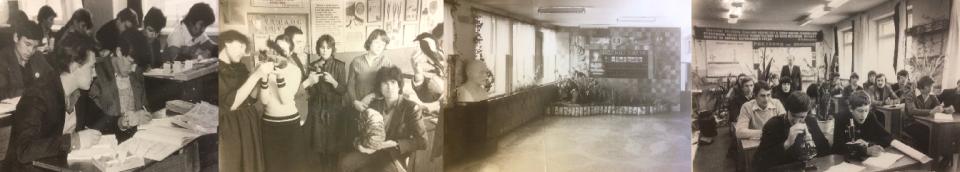 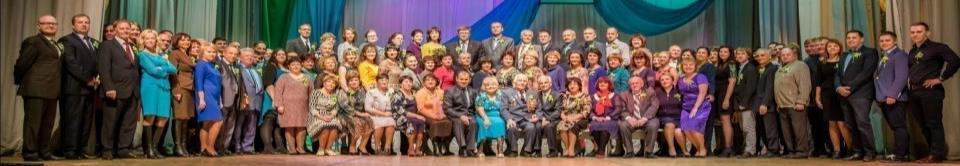 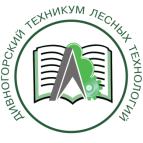 Инфраструктура
В распоряжении техникума свой автопарк с 25 единицами техники, собственный дендрарий, насчитывающий  50 наименований древесной и кустарниковой растительности, а также лесной питомник, на котором выращиваются саженцы лесных культур.
Дендрарий                      Лесной             20 учебных
                                          питомник              полигонов




    6 тысяч га                    Автопарк                Основной  
         земли в                                                     комплекс пользовании                                                        зданий
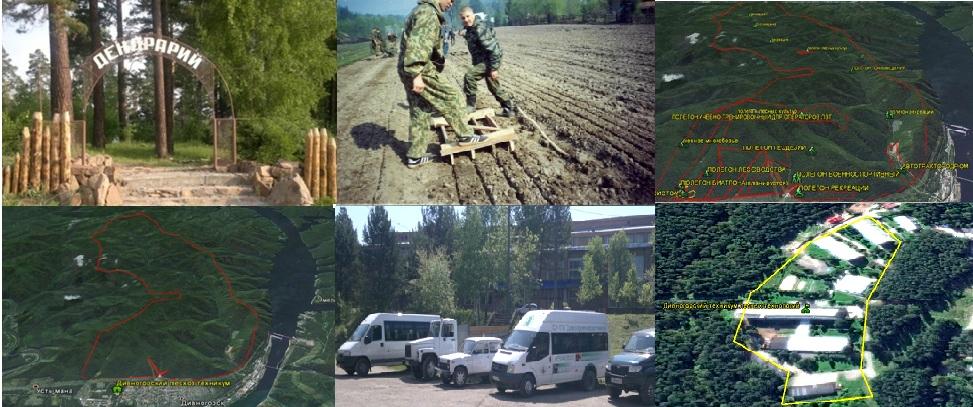 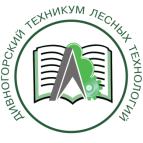 Кампус
Основной комплекс - расположенные рядом здания:
1. Учебного корпуса, 2. Двух общежитий,  3. Столовой
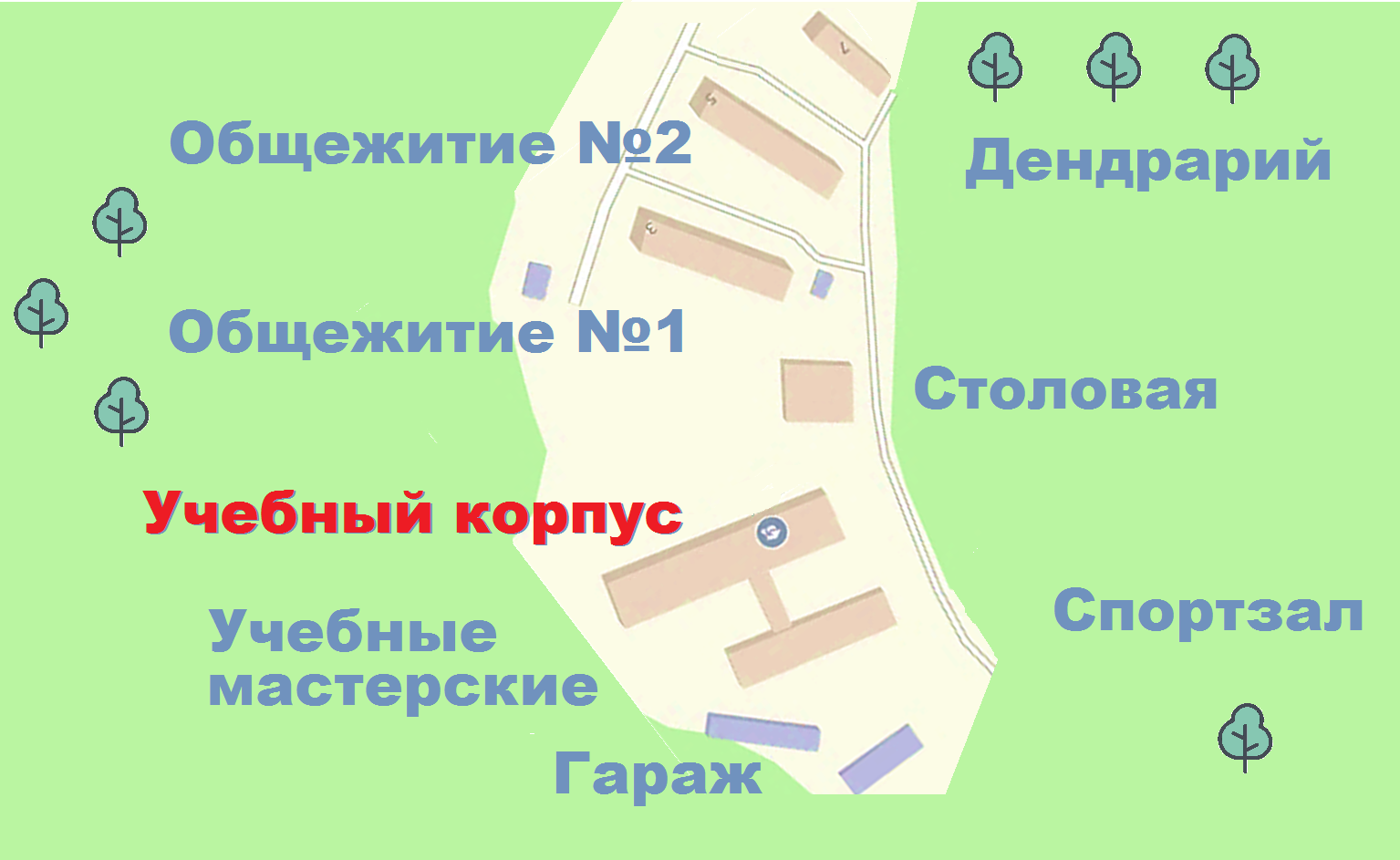 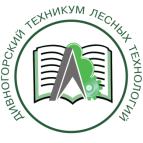 Учебная лесная база
Техникум имеет обширный массив государственного фонда площадью 6 тысяч гектар, переданный техникуму в бессрочное пользование для научных и учебных целей,
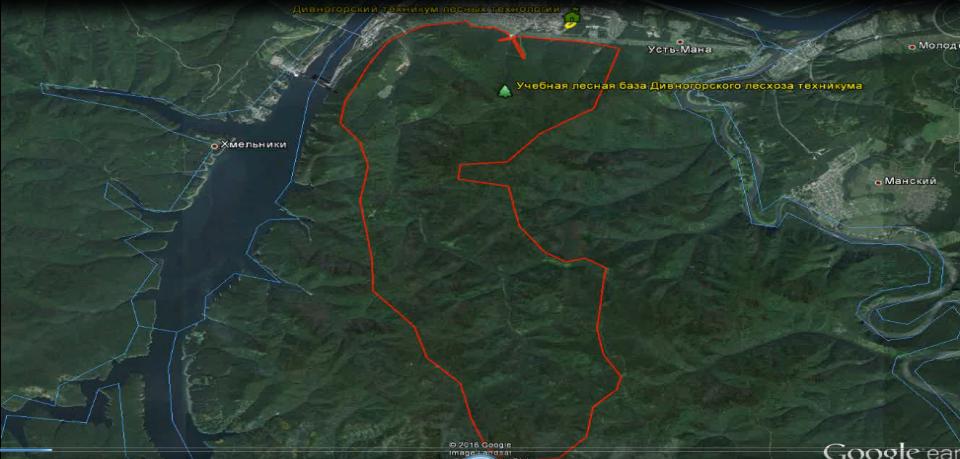 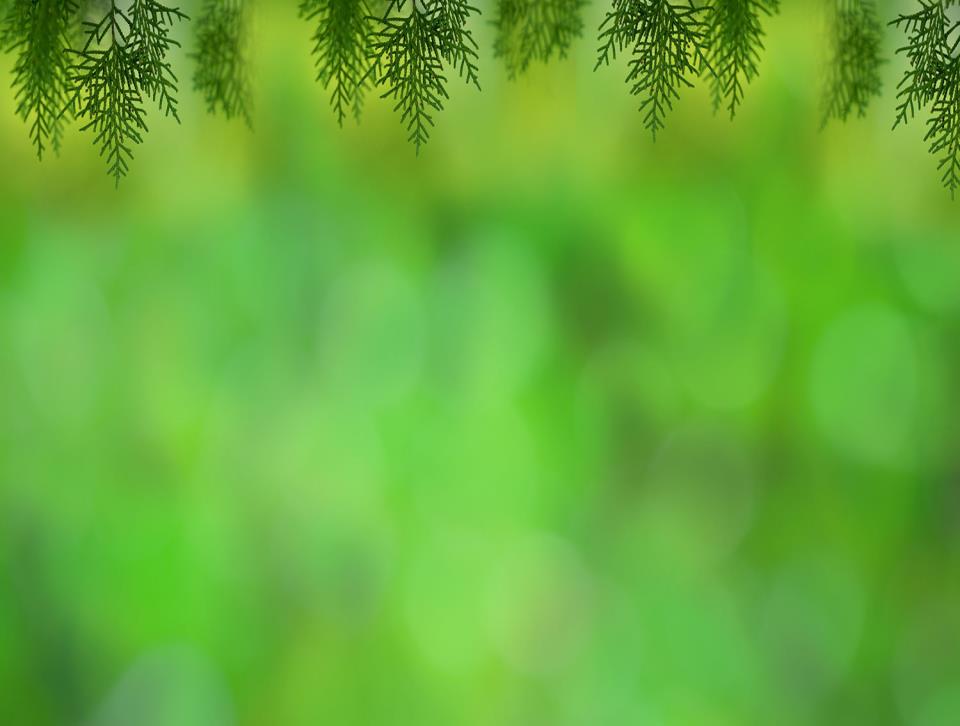 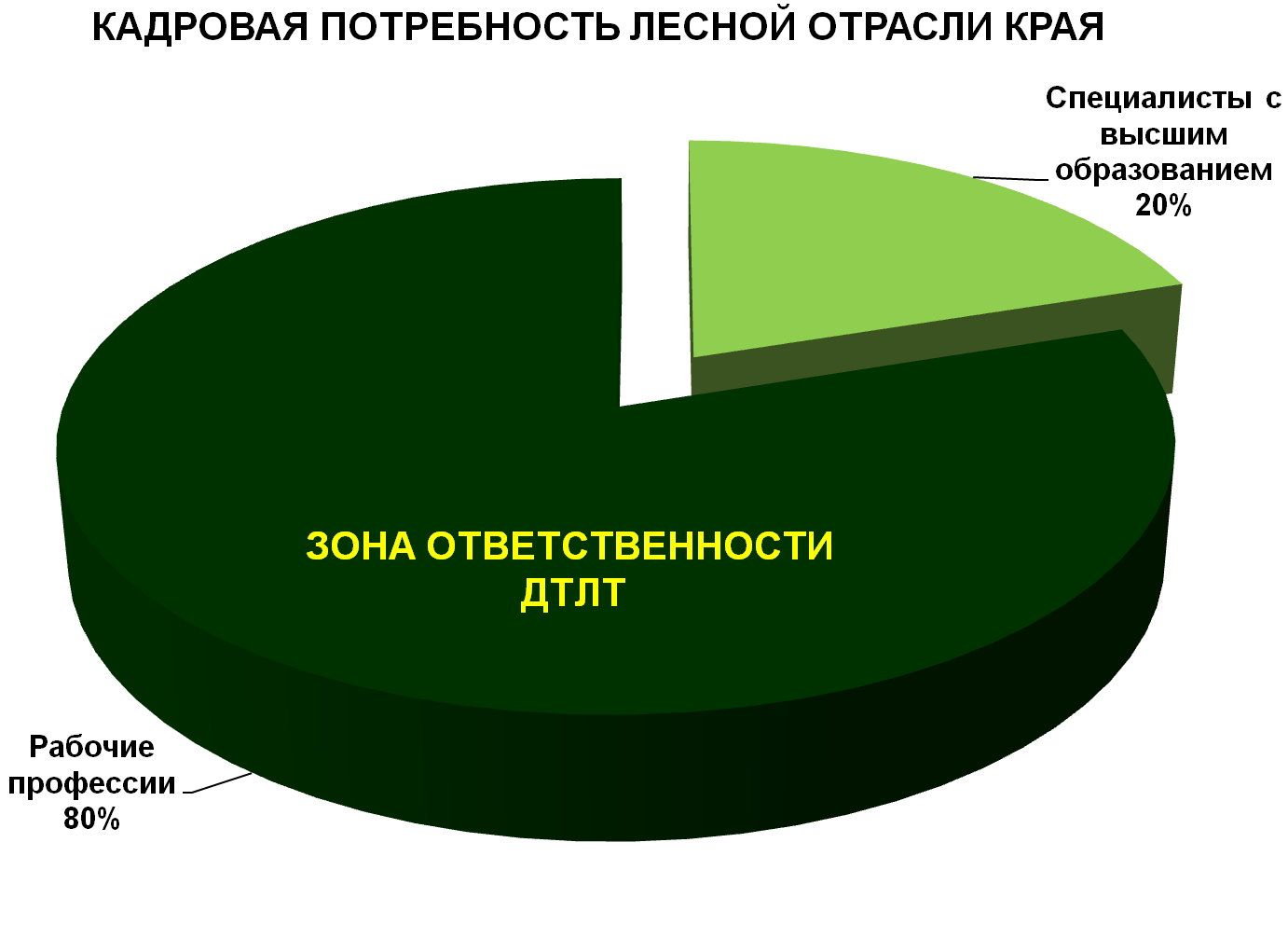 Площадь лесов Красноярского края 158 млн. га
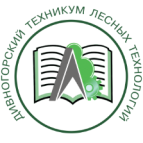 Направления деятельности:
 Основное образование
 Дополнительное образование
 Научно-исследовательская деятельность
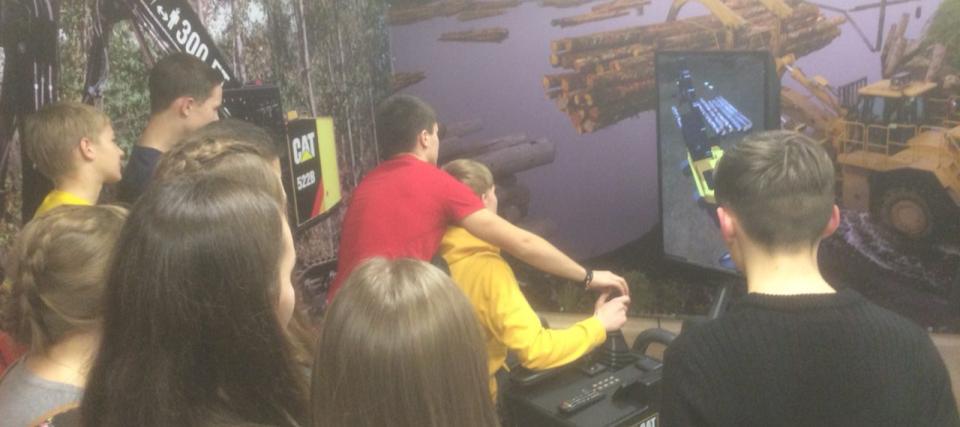 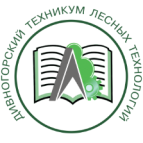 Основное образование

 35.02.01 «ЛЕСНОЕ И ЛЕСОПАРКОВОЕ ХОЗЯЙСТВО»
Срок обучения на базе 9 классов 3 года 10 месяцев;

 38.02.01 «ЭКОНОМИКА И БУХГАЛТЕРСКИЙ УЧЕТ (по отраслям)»
Срок обучения на базе 9 классов 2 года 10 месяцев;

 23.02.04 «ТЕХНИЧЕСКАЯ ЭКСПЛУАТАЦИЯ ПОДЪЕМНО-ТРАНСПОРТНЫХ, СТРОИТЕЛЬНЫХ, ДОРОЖНЫХ МАШИН И ОБОРУДОВАНИЯ (по отраслям)»Срок обучения на базе 9 классов 3 года 10 месяцев;

 35.02.03 «ТЕХНОЛОГИЯ ДЕРЕВООБРАБОТКИ»
Срок обучения на базе 11 классов 2 года 10 месяцев;

 21.02.04 «ЗЕМЛЕУСТРОЙСТВО»
Срок обучения на базе 11 классов 2 года 6 месяцев.
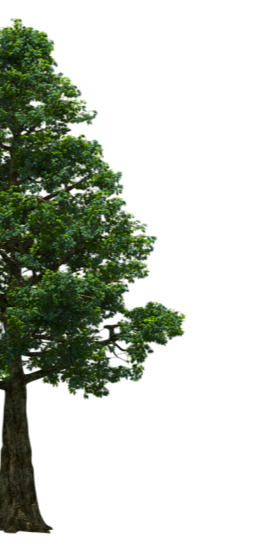 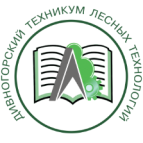 Научно-исследовательская деятельность
Проведение натурных работ и сравнение методов таксации лесосек в насаждениях Красноярского лесничества
Разработка таблиц хода роста выборочно-статистическим методом
Создание электронной системы поиска лесоустроительной таксационной информации
СОТРУДНИЧЕСТВО В НАУЧНО-ИССЛЕДОВАТЕЛЬСКОЙ ДЕЯТЕЛЬНОСТИ:
Восточно-Сибирская Ассоциация биотехнологических кластеров
Малая лесная академия
СИБГАУ им. М.Ф. Решетнева
Институт леса им. В.Н. Сукачева СО РАН
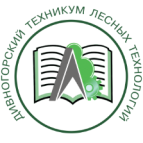 Дополнительное образование
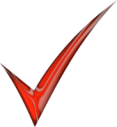 ПРОФЕССИОНАЛЬНАЯ ПЕРЕПОДГОТОВКА
Для лиц, имеющих высшее и среднее профессиональное образование
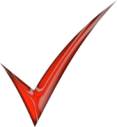 ПОВЫШЕНИЕ КВАЛИФИКАЦИИ
Лесная отрасль
Экономика 
Охрана труда и т.д.
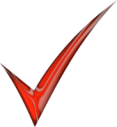 ПОДГОТОВКА ПО РАБОЧИМ ПРОФЕССИЯМ
Более 20 образовательных программ
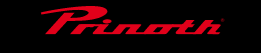 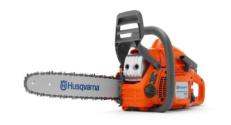 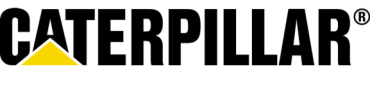 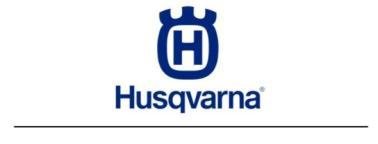 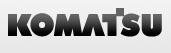 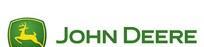 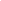 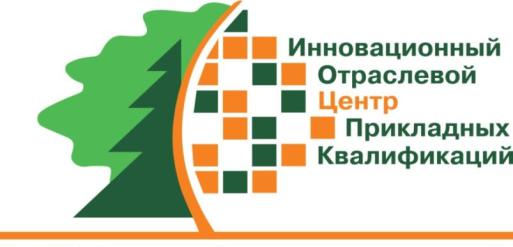 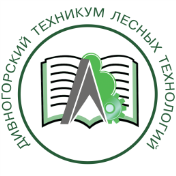 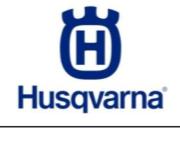 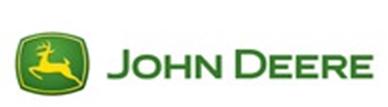 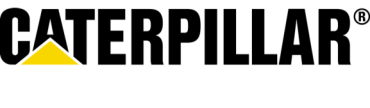 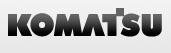 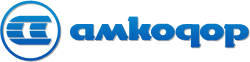 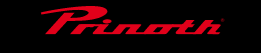 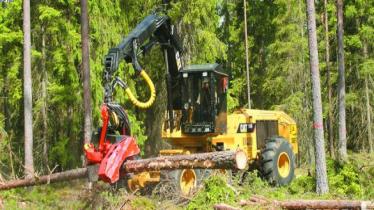 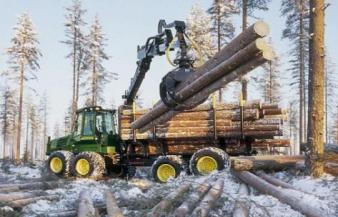 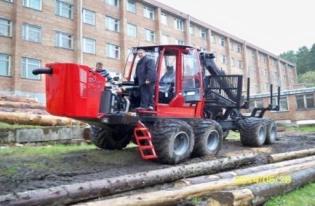 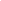 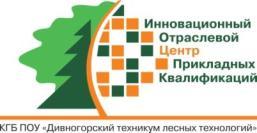 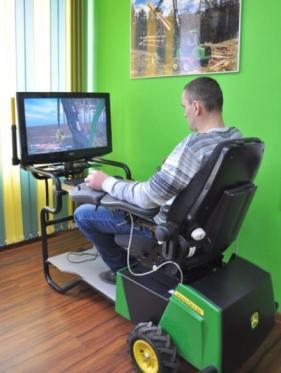 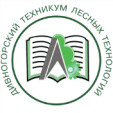 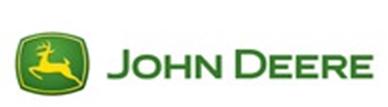 Учебный класс John Deere
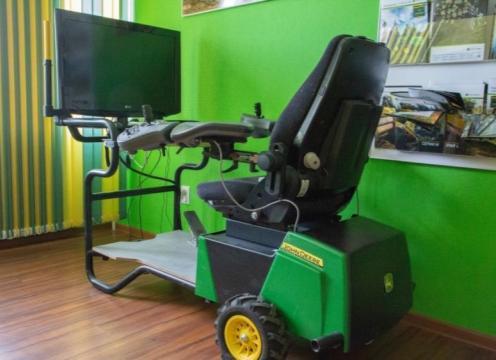 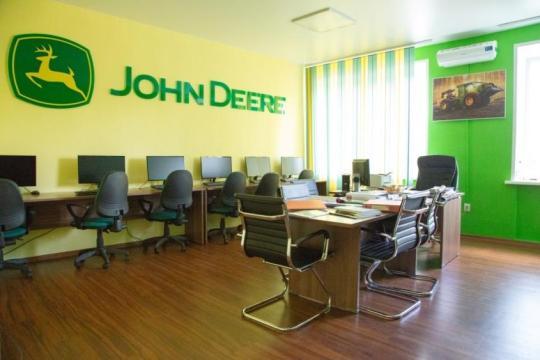 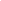 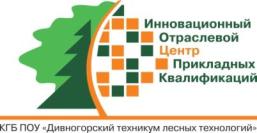 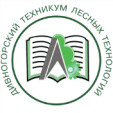 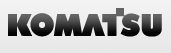 Учебный класс Comatsu
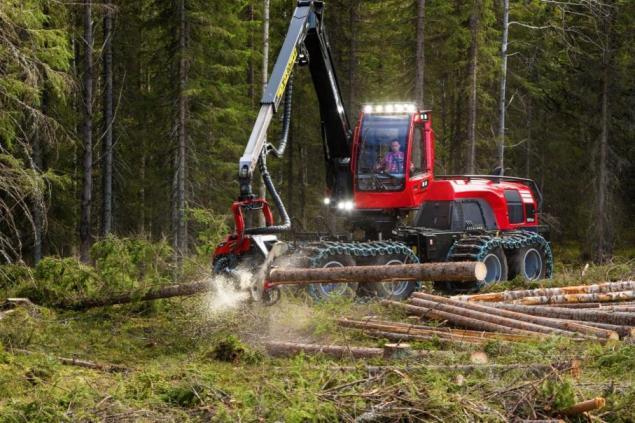 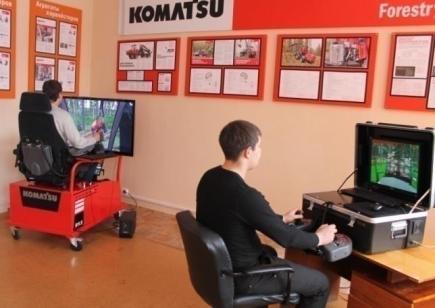 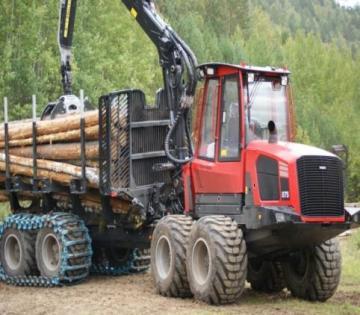 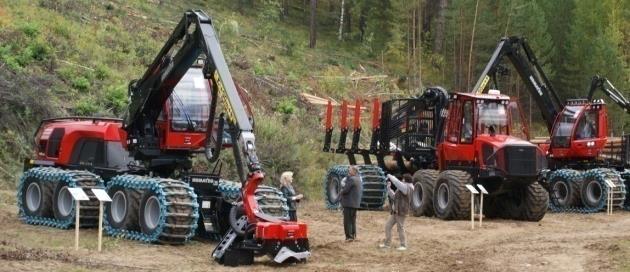 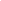 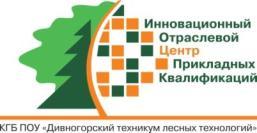 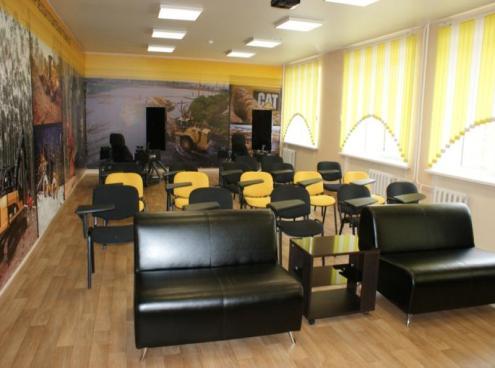 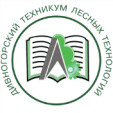 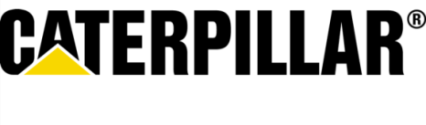 Учебный класс
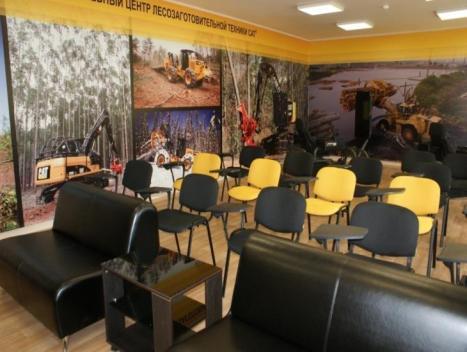 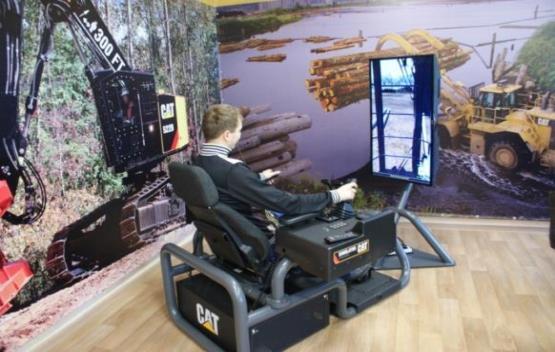 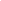 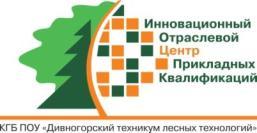 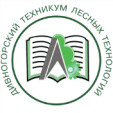 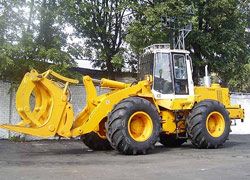 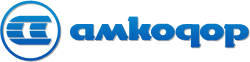 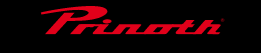 Учебный класс
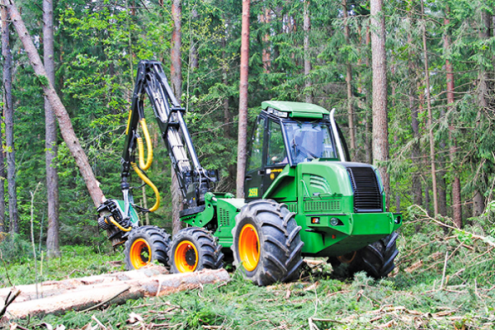 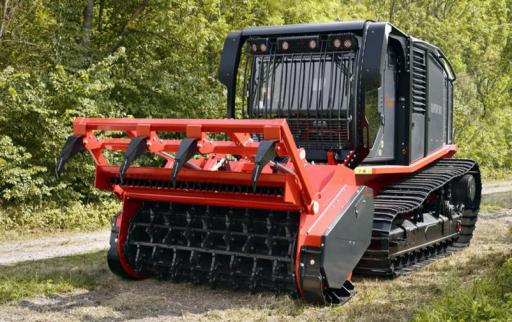 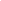 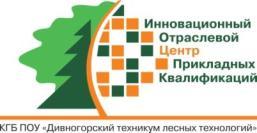 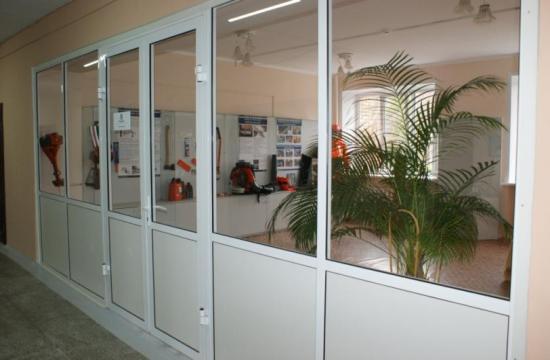 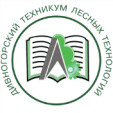 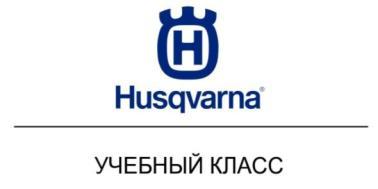 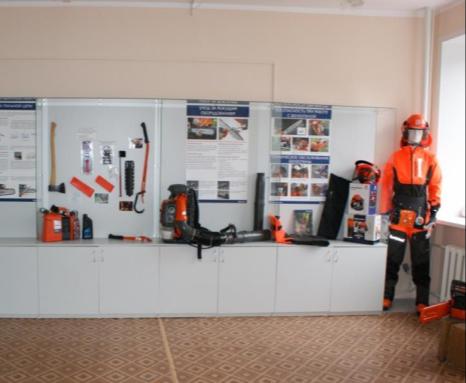 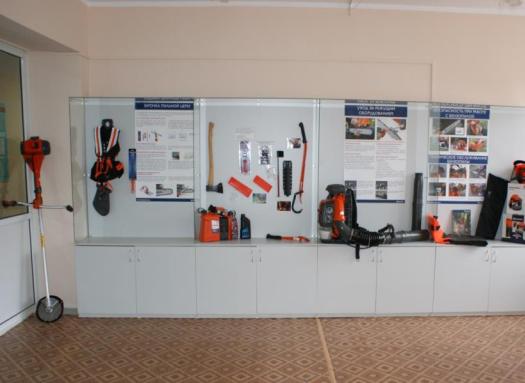 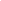 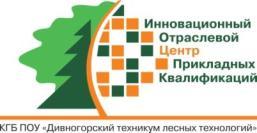 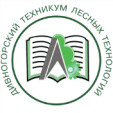 Количество подготовленных специалистов
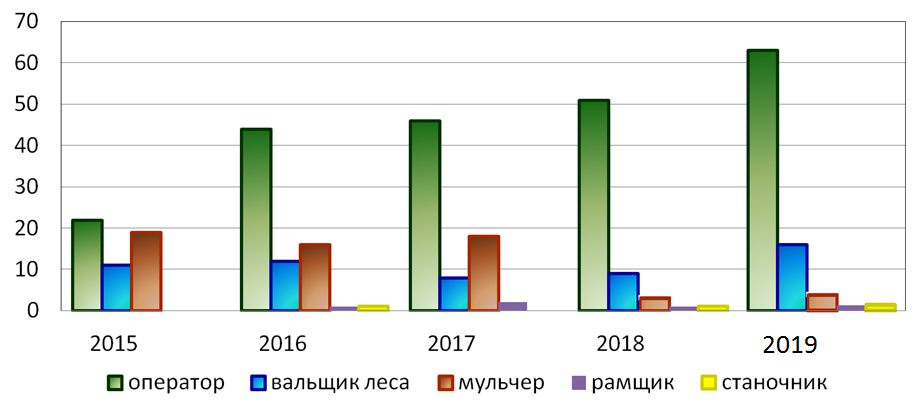 > 2000 человек 
общее количество прошедших обучение за 2014-2020 год,
 включая программы семинаров, повышения квалификации
 и переподготовки кадров
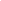 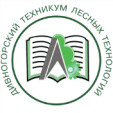 ЦЕНТР ПОДГОТОВКИ СПЕЦИАЛИСТОВ ПО ОБСЛУЖИВАНИЮ ГОРНОЛЫЖНЫХ КОМПЛЕКСОВ
«ДИВНОГОРЬЕ»
Техническая эксплуатация подъемно-транспортных, строительных,
 дорожных машин и оборудования
Лесное и 
и лесопарковое хозяйство
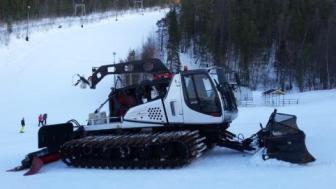 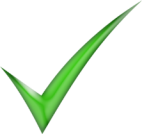 ПОДГОТОВКА  ОПЕРАТОРОВ СНЕГОУПЛОТНИТЕЛЬНЫХ МАШИН
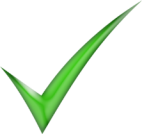 ОБУЧЕНИЕ ОБСЛУЖИВАЮЩЕГО ПЕРСОНАЛА КАНАТНЫХ ДОРОГ
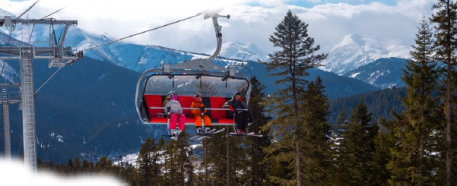 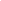 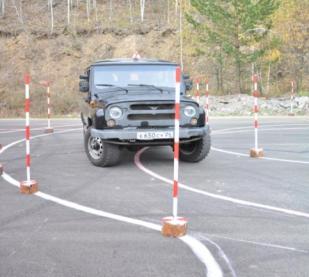 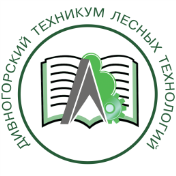 Автодром
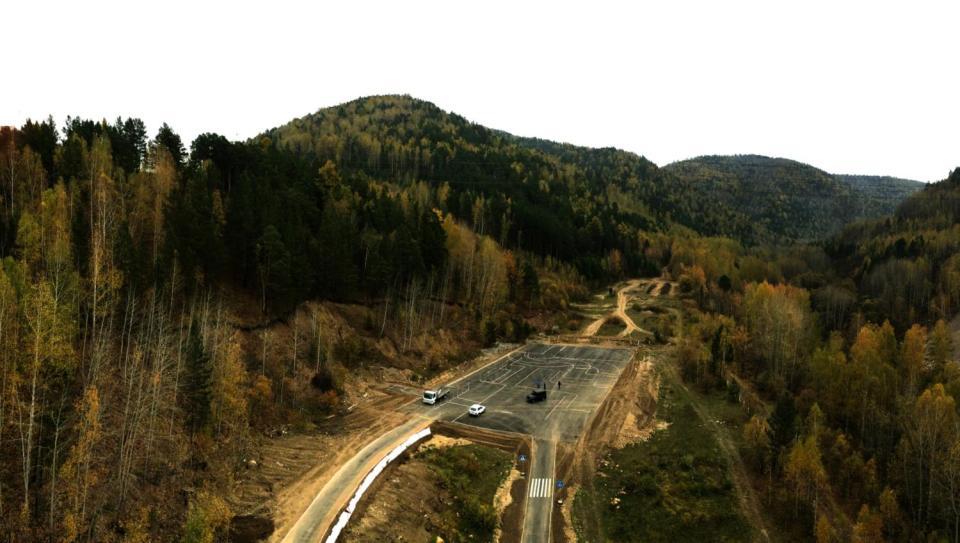 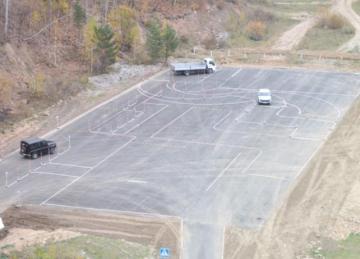 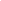 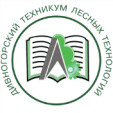 Ежегодное участие в международной выставке «ЭКСПОДРЕВ»
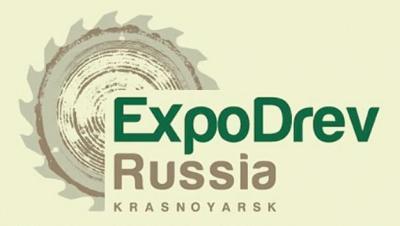 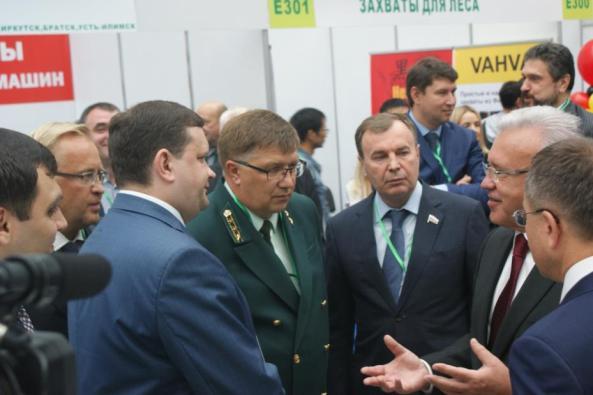 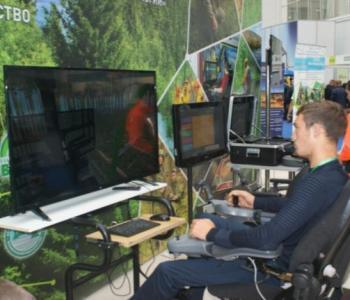 ВНЕУЧЕБНАЯ ДЕЯТЕЛЬНОСТЬ ДТЛТ
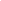 Универсиада 2019: подготовка операторов ратраков, демонстрация домостроения, показательные выступления лесозаготовительной  техники
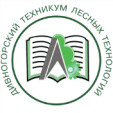 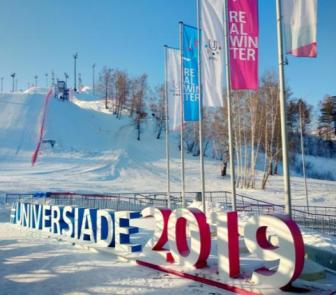 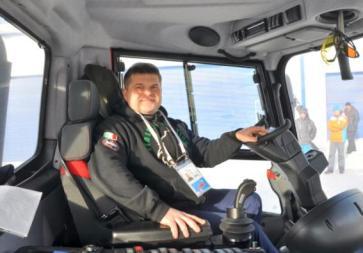 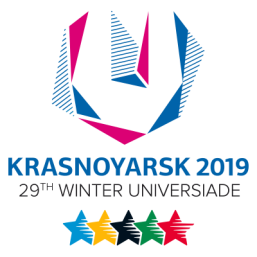 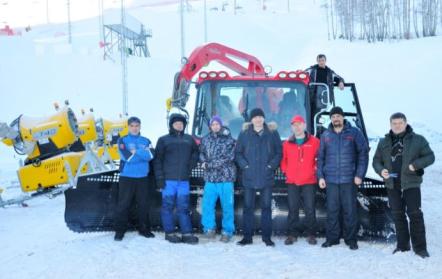 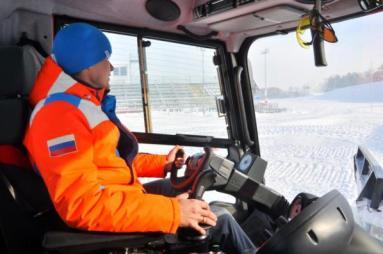 ВНЕУЧЕБНАЯ ДЕЯТЕЛЬНОСТЬ ДТЛТ
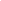 В Komatsu выбрали площадку Дивногорского техникума лесных технологий для проведения KomatsuDays
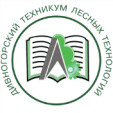 Дивногорск 2017
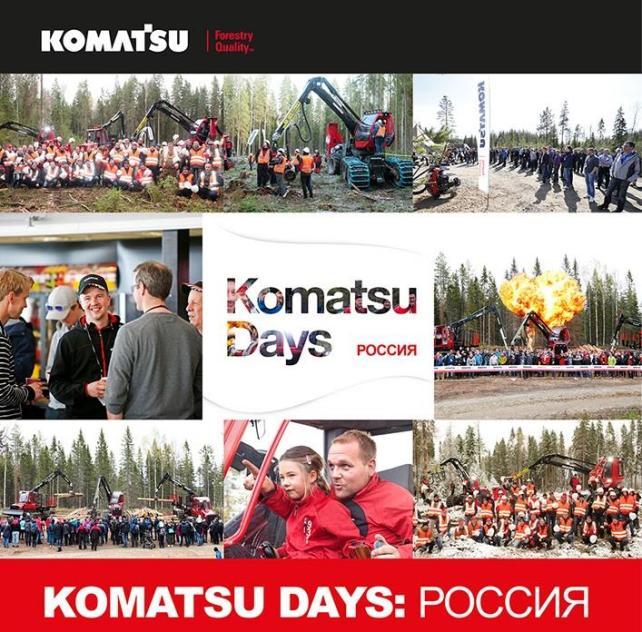 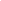 Техникум проводит региональный этап Всероссийского конкурса «Лесоруб»
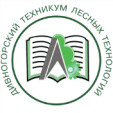 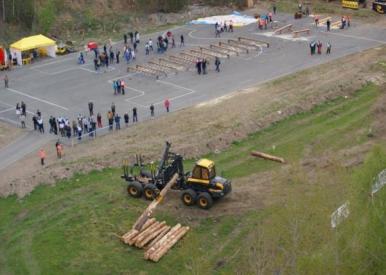 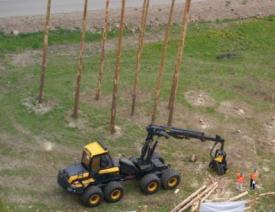 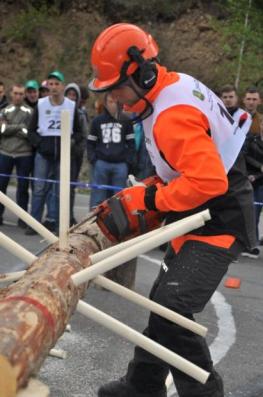 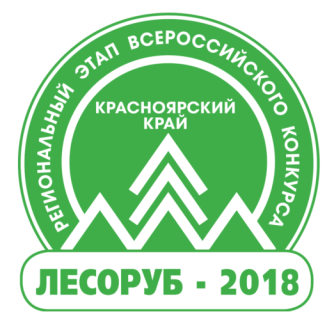 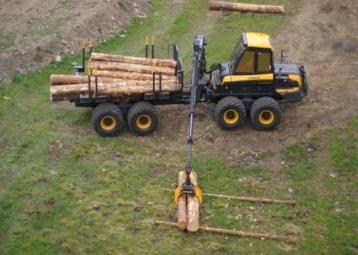 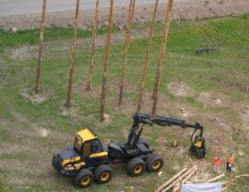 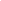 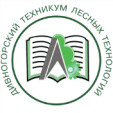 Техникум проводит 
Районный конкурс «Ангарский Лесоруб»
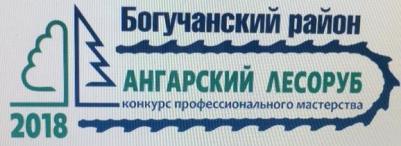 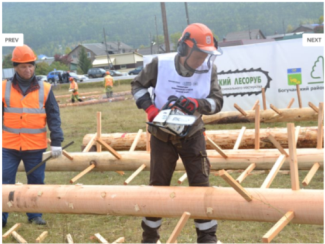 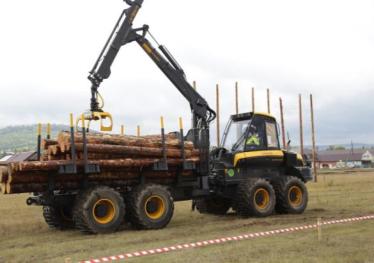 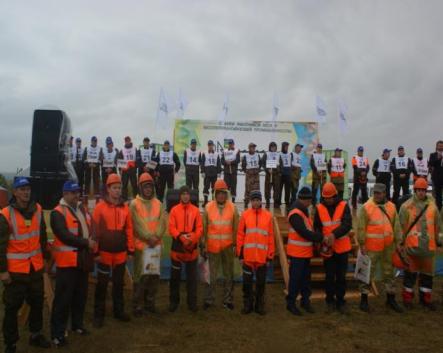 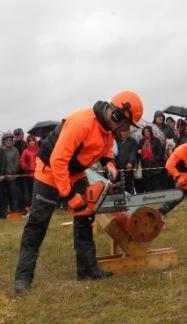 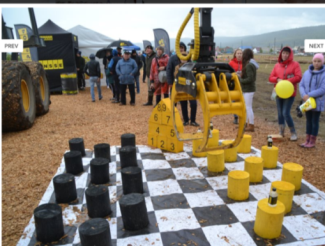 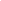 Техникум проводит  слеты
Движения Школьных лесничеств
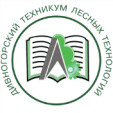 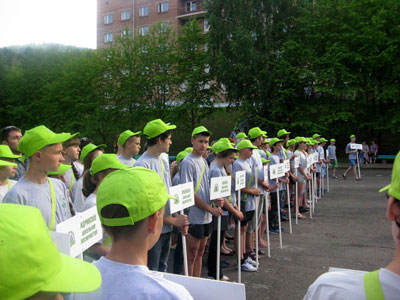 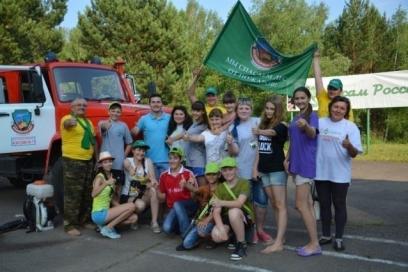 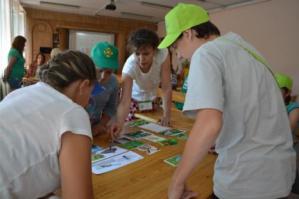 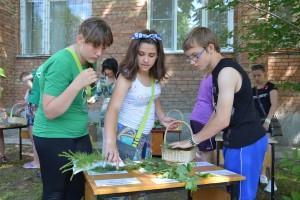 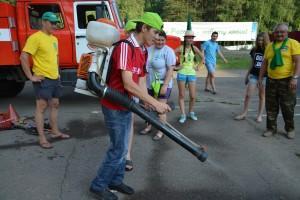 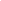 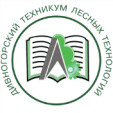 Студенты техникума 
представляют Россию на Европейском чемпионате лесных школ
2018 год 
Венгрия, г.Шопрон
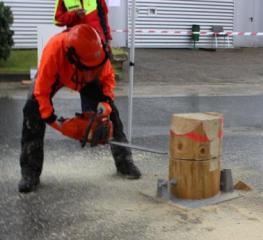 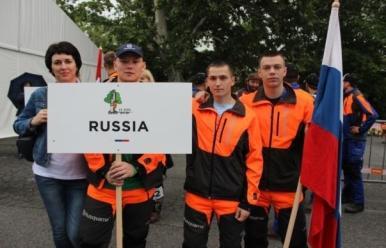 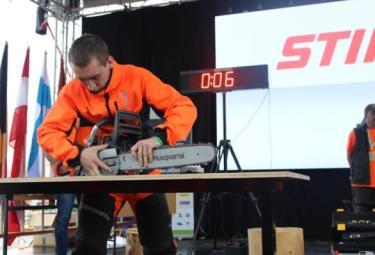 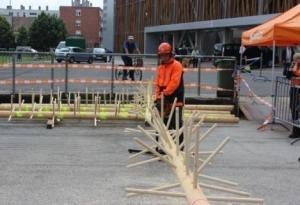 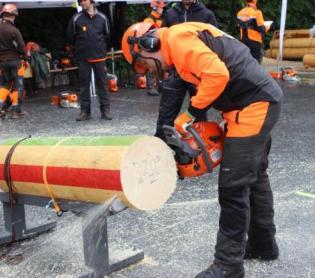 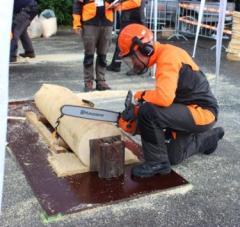 2019 год 
Швеция, г.Свеньюнга
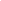 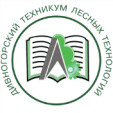 Открытый чемпионат «Молодые профессионалы»  WorldSkills Russia
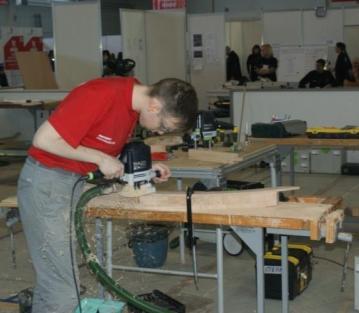 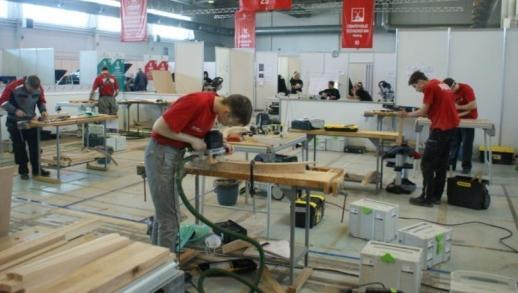 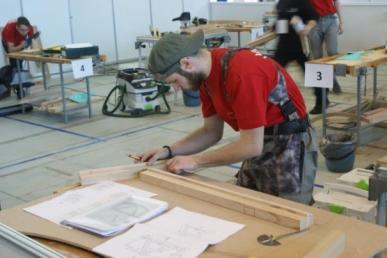 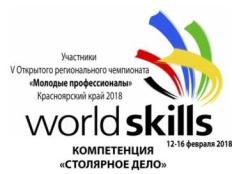 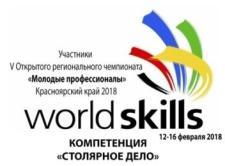 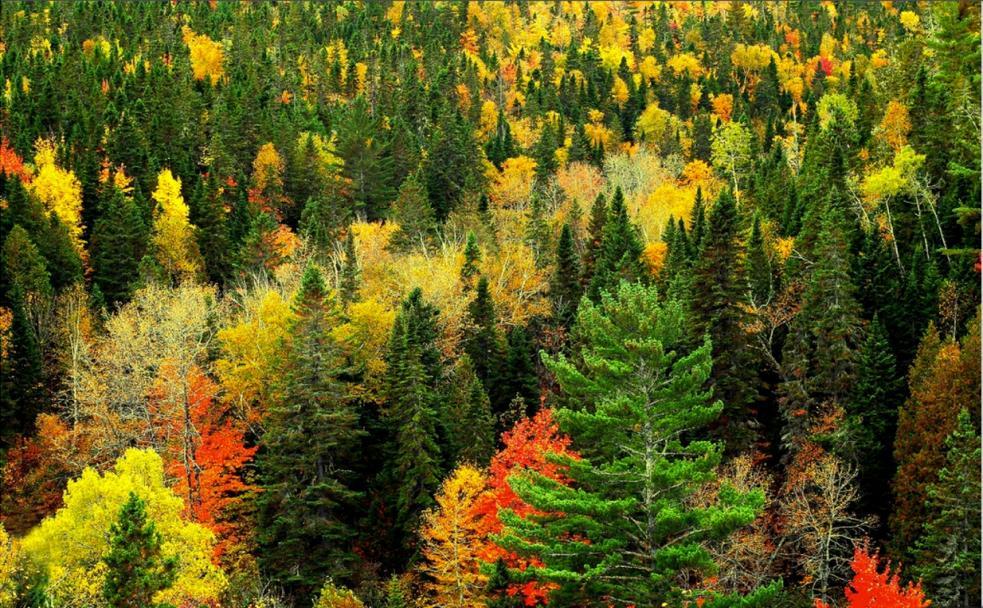 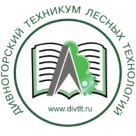 Благодарим за внимание!